CMSC201 Computer Science I for MajorsLecture 11 – Functions (cont)
Last Class We Covered
Functions
Why they’re useful
When you should use them
Defining functions
Calling functions
Variable scope
Passing arguments
2
Any Questions from Last Time?
3
Today’s Objectives
To introduce value-returning functions
Common problems
Solutions to common problems
To better grasp how values in the scope of a function actually work
To practice function calls
4
Review: Parts of a Function
5
Function Vocabulary
_______ ____
_____ _________
______ ____
_______ _______
def myFunc(year, name):
    # lines of code
    # more lines of code

def main():
    myFunc(2015, "Xavier")
main()
_______ ___
_________
6
Function Vocabulary
function n___
f____ p________
function b___
function d______
def myFunc(year, name):
    # lines of code
    # more lines of code

def main():
    myFunc(2015, "Xavier")
main()
function c__
a________
7
Function Vocabulary
function n___
function name
f____ p________
formal parameters
function b___
function body
function d______
def myFunc(year, name):
    # lines of code
    # more lines of code

def main():
    myFunc(2015, "Xavier")
main()
function definition
function c__
function call
a________
arguments
8
File Layout and Constants
9
Layout of a Python File
# File:    gradeGetter.py
# Author:  Dr. Gibson

MIN_GRADE = 0
MAX_GRADE = 100

# getInput() gets a value between...
# Input:     minn; an integer...
def getInput(minn, maxx):
    msg = "Please enter..."
    # more code here
    return val

def main():
    grade = getInput(MIN_GRADE, MAX_GRADE)
    print("You got a", grade)

main()
header comment
constants
definitions and function headers for all functions other than main()
main() definition
call to main()
10
Global Constants
Globals are variables declared outside of any function (including main() )
Accessible globally in your program
To all functions and code

Your programs may not have global variables
Your programs may use global constants
In fact, constants should be global
11
Return Statements
12
Giving Information to a Function
Passing parameters provides a mechanism for initializing the variables in a function

Parameters act as inputs to a function

We can call a function many times and get different results by changing its parameters
13
Getting Information from a Function
We’ve already seen numerous examples of functions that return values
int() , str(), input(), etc.

For example, int() 
Takes in any string as its parameter
Processes the digits in the string
And returns an integer value
14
Functions that Return Values
To have a function return a value after it is called, we need to use the return keyword

def square(num):
    ans = num * num
    # return the square
    return ans
15
Handling Return Values
When Python encounters return, it
Exits the function (immediately!)
Even if it’s not the end of the function
Returns control back to where the function was called from

The expression in the return statement is sent back to the caller as a return value
16
Code Trace: Return from square()
Let’s follow the flow of the code
def square(num):
    ans = num * num
    return ans
def main():
	x = 5
    y = square(x)
    print(y)
main()
Step 1: Call main()
17
Code Trace: Return from square()
Let’s follow the flow of the code
def square(num):
    ans = num * num
    return ans
def main():
	x = 5
    y = square(x)
    print(y)
main()
Step 1: Call main()
Step 2: Pass control to def main()
18
Code Trace: Return from square()
Let’s follow the flow of the code
def square(num):
    ans = num * num
    return ans
def main():
	x = 5
    y = square(x)
    print(y)
main()
x:  5
Step 1: Call main()
Step 2: Pass control to def main()
Step 3: Set x = 5
19
Code Trace: Return from square()
Let’s follow the flow of the code
def square(num):
    ans = num * num
    return ans
def main():
	x = 5
    y = square(x)
    print(y)
main()
x:  5
Step 1: Call main()
Step 2: Pass control to def main()
Step 3: Set x = 5
Step 4: See the function call to square()
20
Code Trace: Return from square()
Let’s follow the flow of the code
def square(num):
    ans = num * num
    return ans
def main():
	x = 5
    y = square(x)
    print(y)
main()
argument: 5
x:  5
Step 1: Call main()
Step 2: Pass control to def main()
Step 3: Set x = 5
Step 4: See the function call to square()
Step 5: Pass control from main() to square(), sending the argument 5
21
Code Trace: Return from square()
Let’s follow the flow of the code
def square(num):
    ans = num * num
    return ans
def main():
	x = 5
    y = square(x)
    print(y)
main()
num:  5
x:  5
Step 1: Call main()
Step 2: Pass control to def main()
Step 3: Set x = 5
Step 4: See the function call to square()
Step 5: Pass control from main() to square(), sending the argument 5 
Step 6: Set the value of the formal parameter num in square() to 5
22
Code Trace: Return from square()
Let’s follow the flow of the code
def square(num):
    ans = num * num
    return ans
def main():
	x = 5
    y = square(x)
    print(y)
main()
num:  5
ans:  25
x:  5
Step 1: Call main()
Step 2: Pass control to def main()
Step 3: Set x = 5
Step 4: See the function call to square()
Step 5: Pass control from main() to square(), sending the argument 5 
Step 6: Set the value of the formal parameter num in square() to 5
Step 7: Calculate ans = num * num
23
Code Trace: Return from square()
Let’s follow the flow of the code
def square(num):
    ans = num * num
    return ans
def main():
	x = 5
    y = square(x)
    print(y)
main()
25
return value: 25
num:  5
ans:  25
y:
x:  5
Step 1: Call main()
Step 2: Pass control to def main()
Step 3: Set x = 5
Step 4: See the function call to square()
Step 5: Pass control from main() to square(), sending the argument 5 
Step 6: Set the value of the formal parameter num in square() to 5
Step 7: Calculate ans = num * num
Step 8: Return the value 25 to main() and set y =  the returned value
24
Code Trace: Return from square()
Let’s follow the flow of the code
def square(num):
    ans = num * num
    return ans
def main():
	x = 5
    y = square(x)
    print(y)
main()
25
x:  5
y:
Step 1: Call main()
Step 2: Pass control to def main()
Step 3: Set x = 5
Step 4: See the function call to square()
Step 5: Pass control from main() to square(), sending the argument 5 
Step 6: Set the value of the formal parameter num in square() to 5
Step 7: Calculate ans = num * num
Step 8: Return the value 25 to main() and set y =  the returned value
Step 9: Print value of y
25
Island Example
26
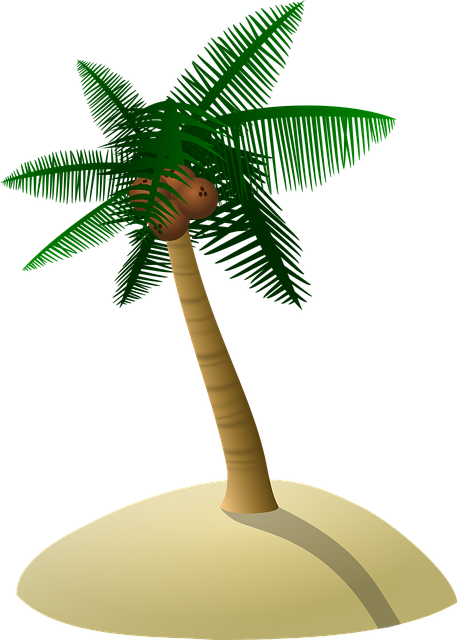 5
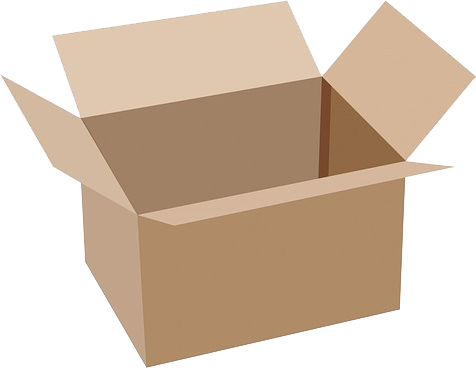 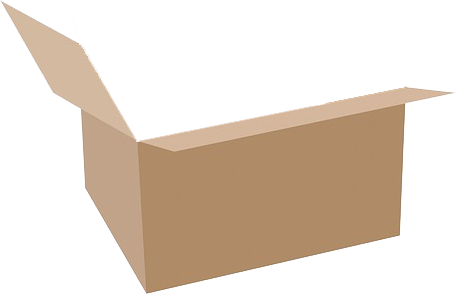 x
main()
27
www.umbc.edu
Function square() is called
Make copy of x’s value
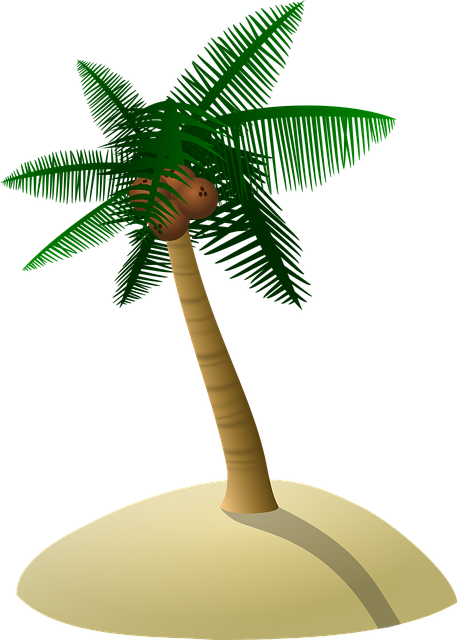 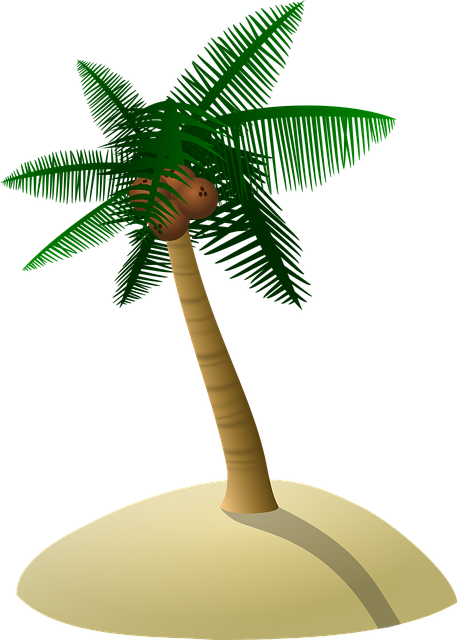 5
5
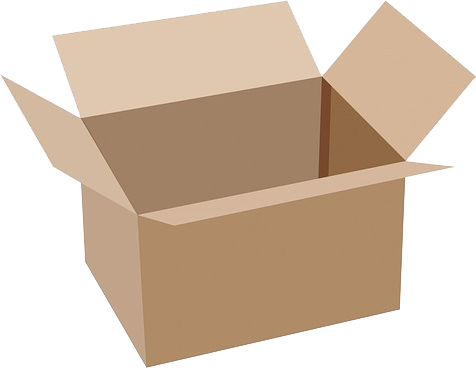 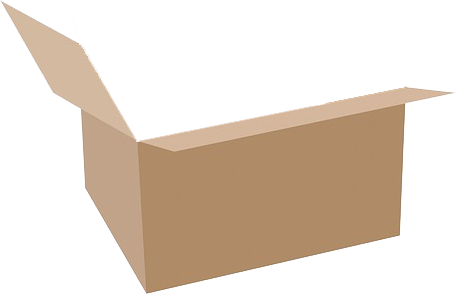 num
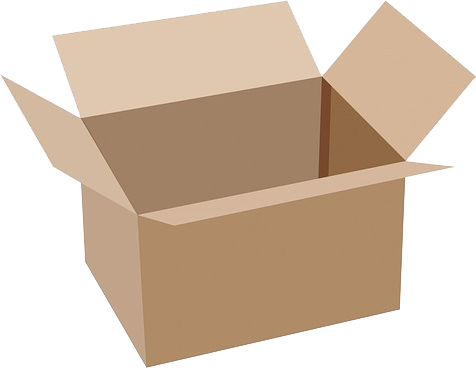 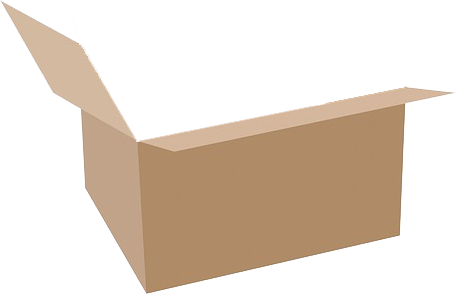 x
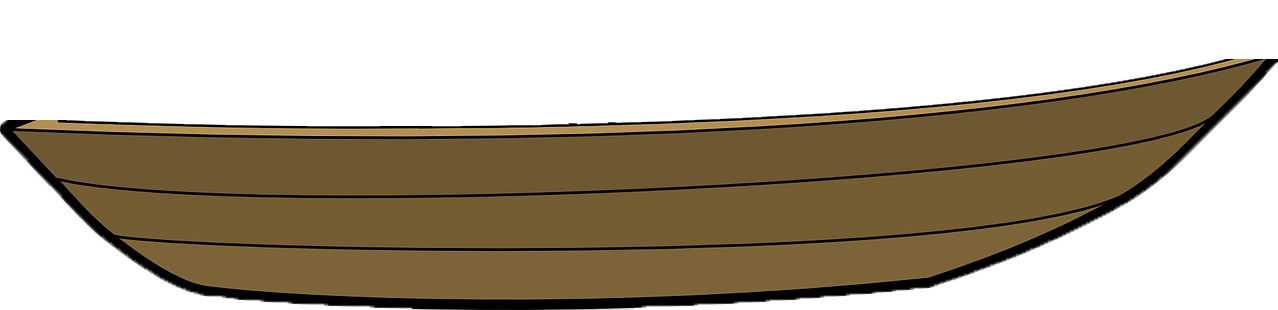 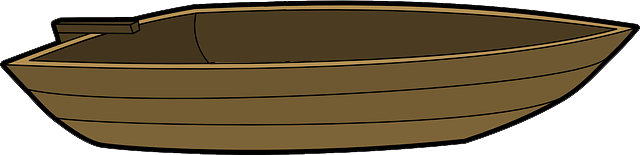 main()
USS Arguments
square()
28
www.umbc.edu
Function square() is called
Make copy of x’s value
Pass copy of 5 to square()
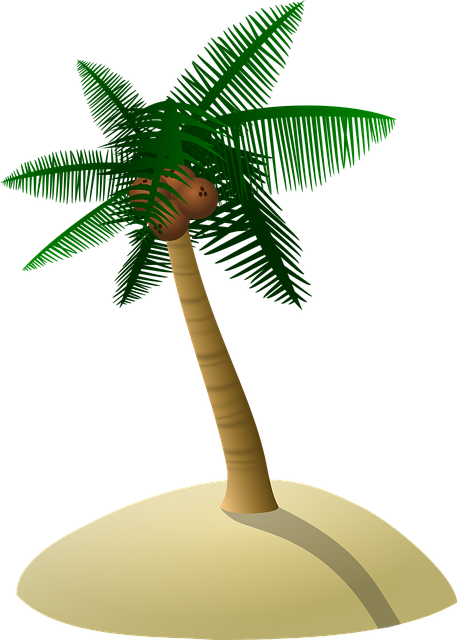 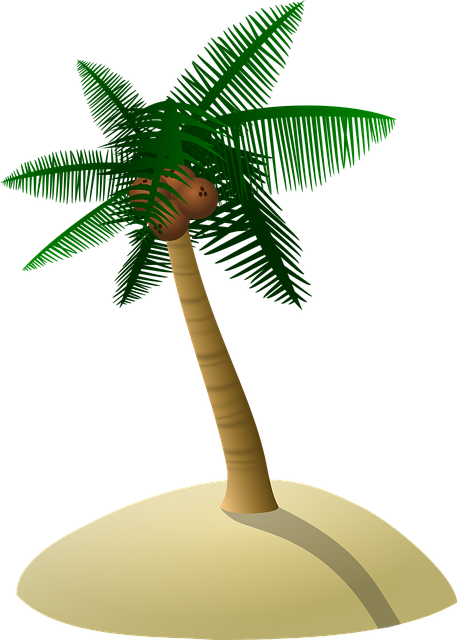 5
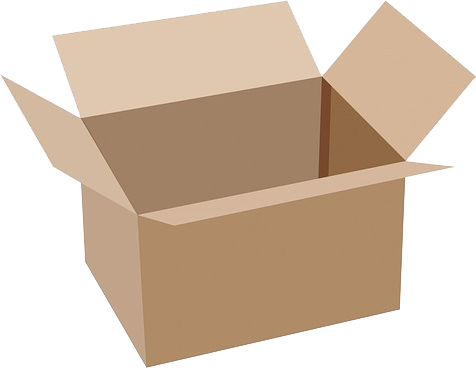 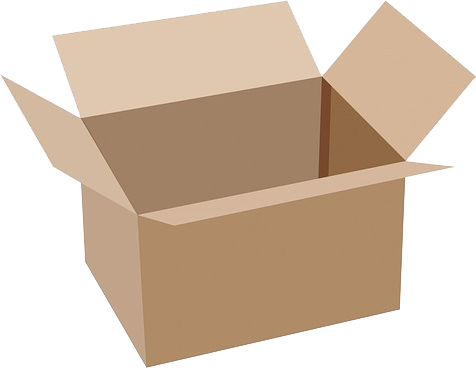 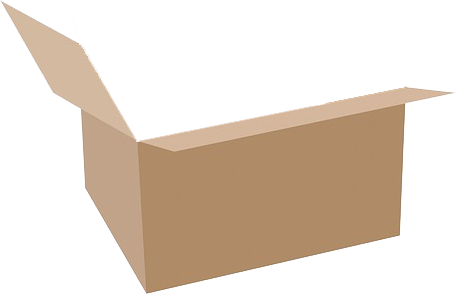 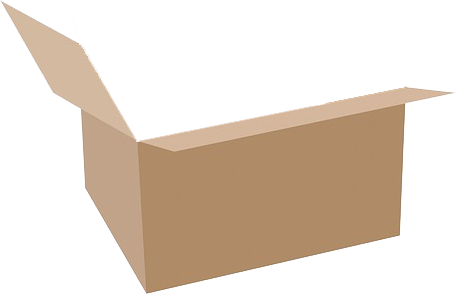 5
num
x
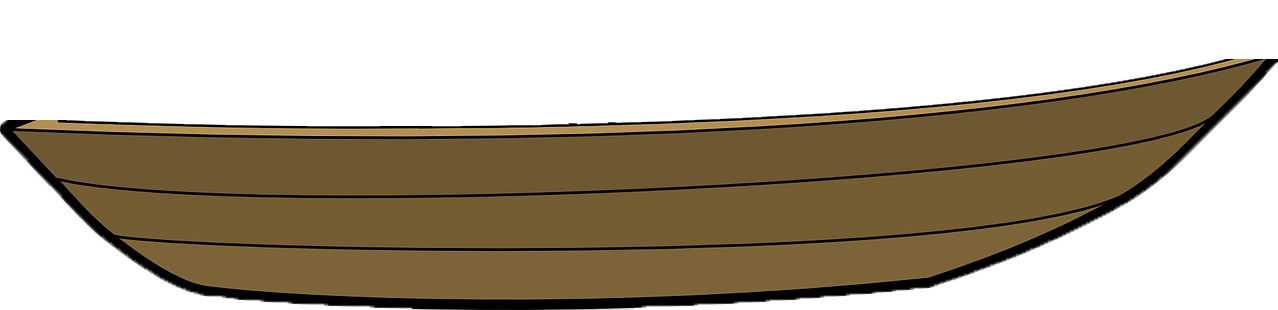 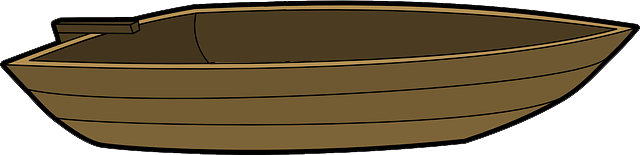 main()
USS Arguments
square()
29
Function square() is called
Make copy of x’s value
Pass copy of 5 to square()
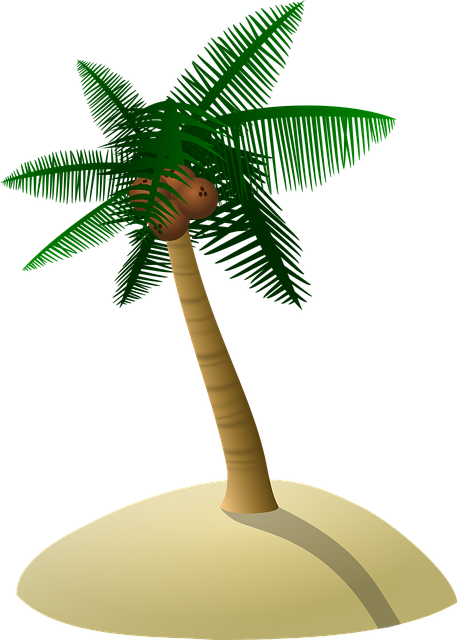 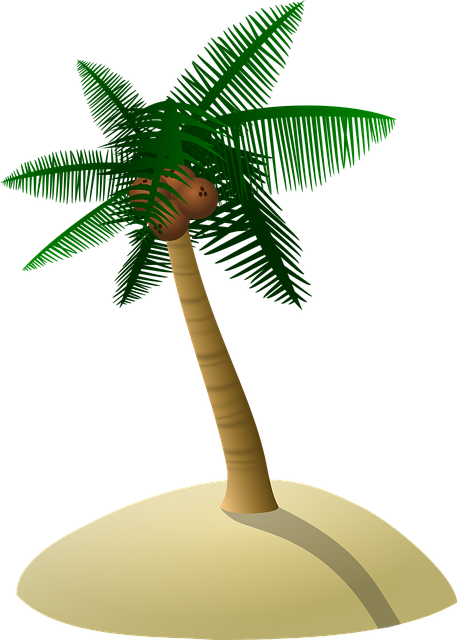 5
5
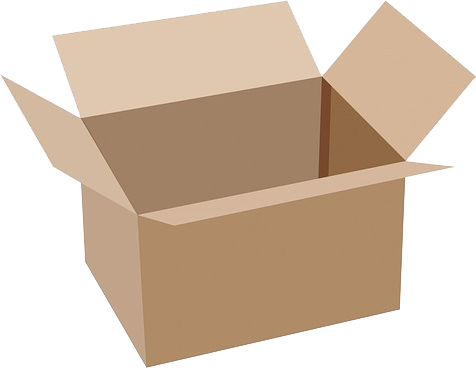 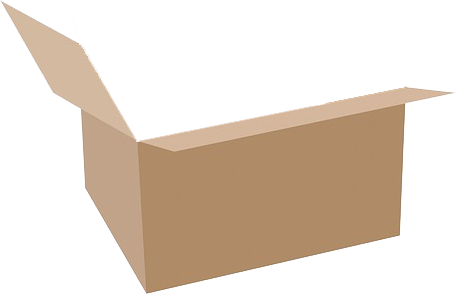 x
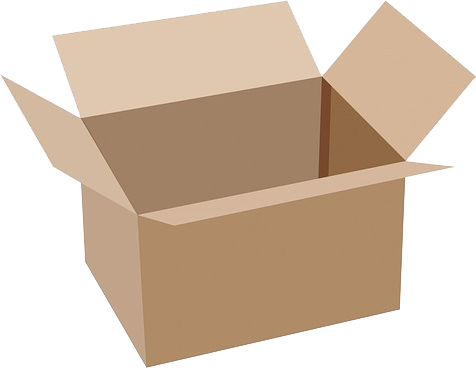 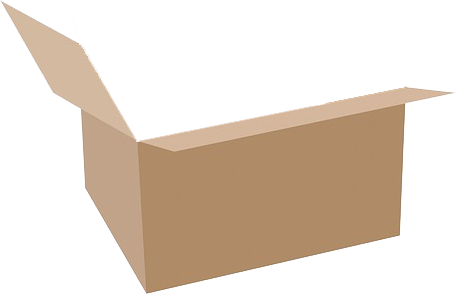 num
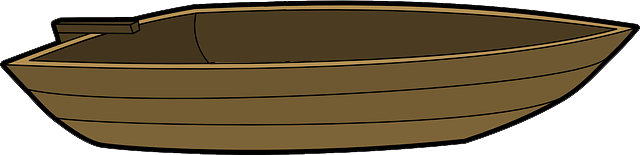 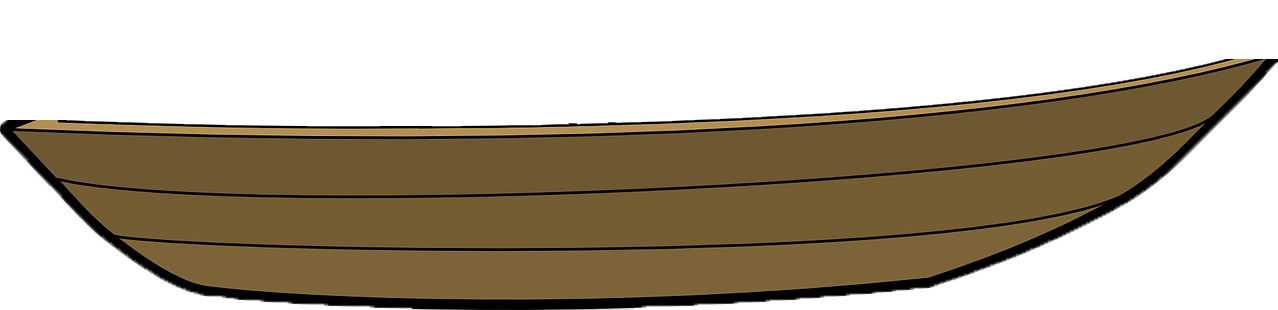 main()
square()
USS Arguments
30
Function square() is called
Make copy of x’s value
Pass copy of 5 to square()
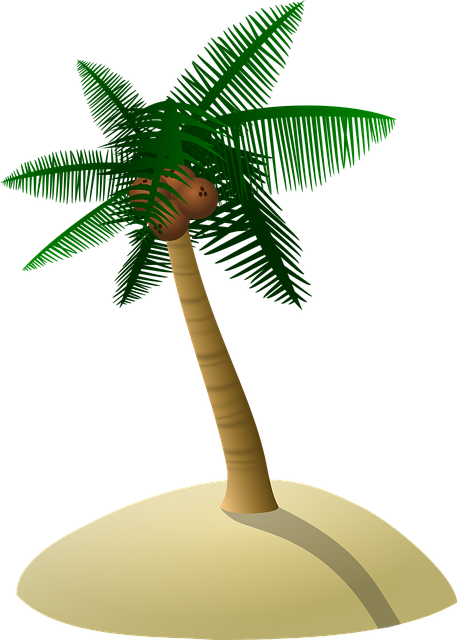 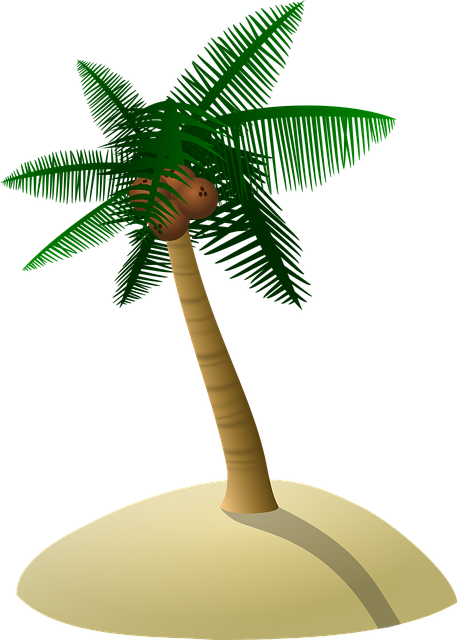 5
5
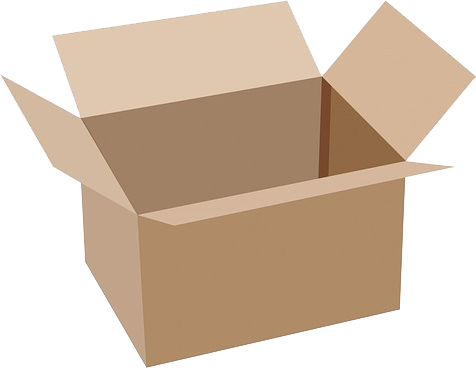 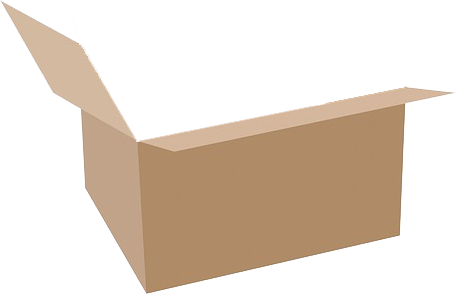 x
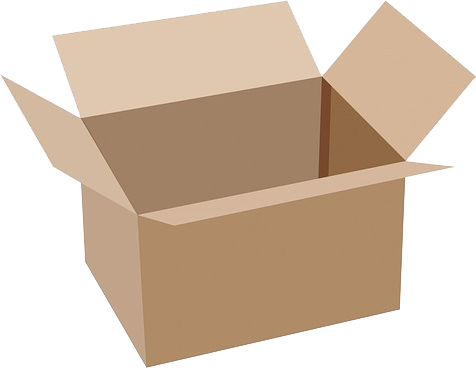 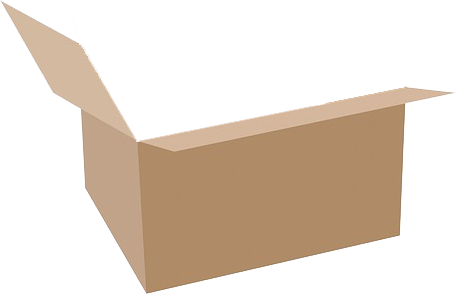 num
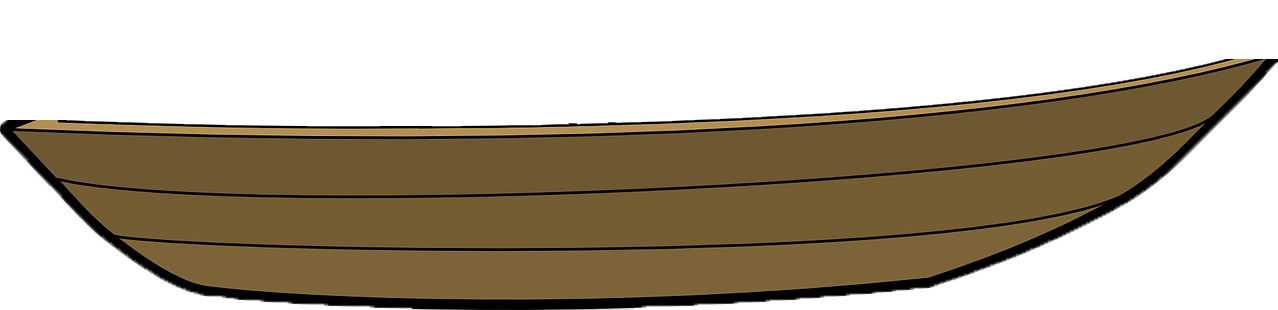 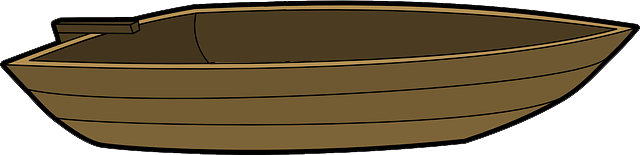 main()
USS Arguments
square()
31
Function square() is called
Make copy of x’s value
Pass copy of 5 to square()
Execute num * num
Save in variable ans
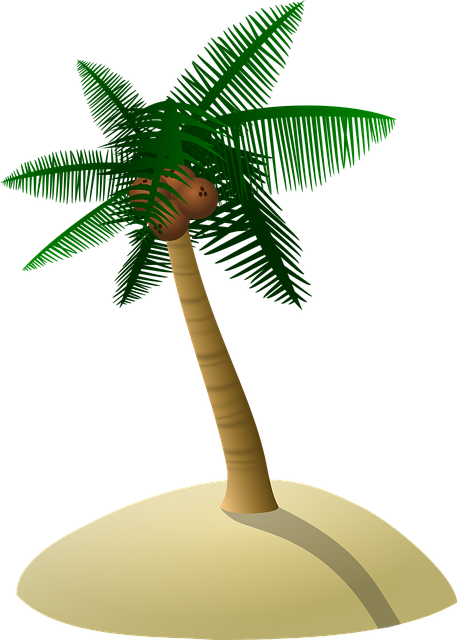 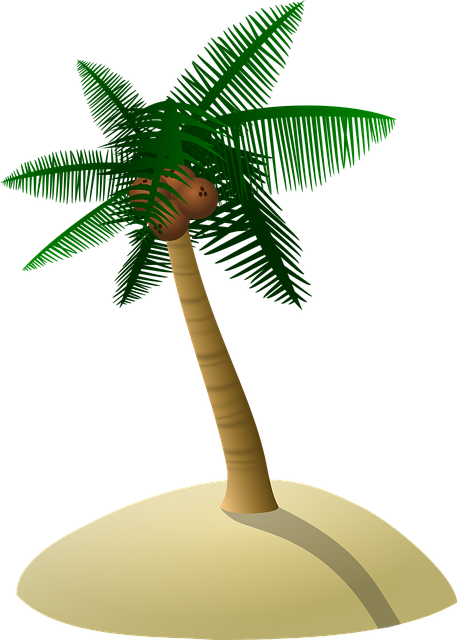 5
25
5
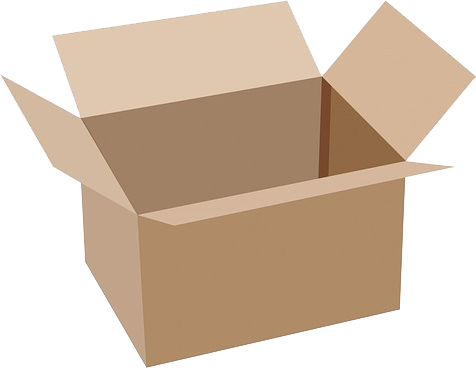 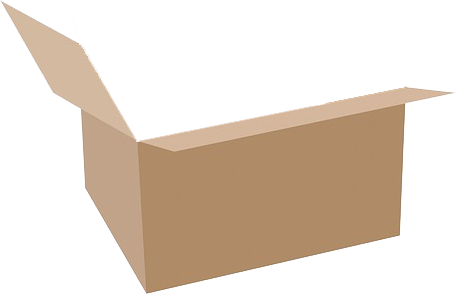 x
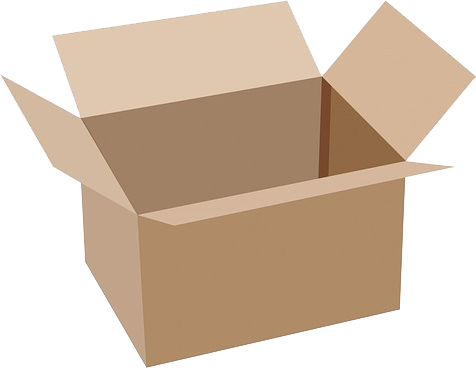 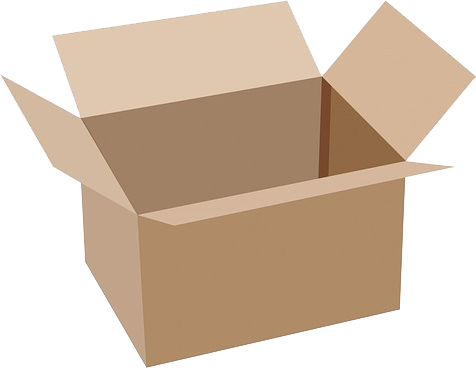 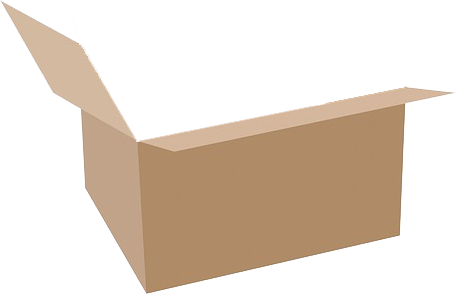 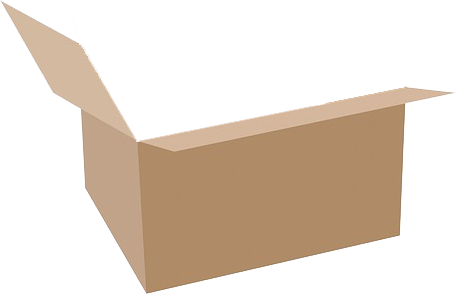 num
ans
main()
square()
32
Function square() is called
Make copy of x’s value
Pass copy of 5 to square()
Execute num * num
Save in variable ans
Return calculated value
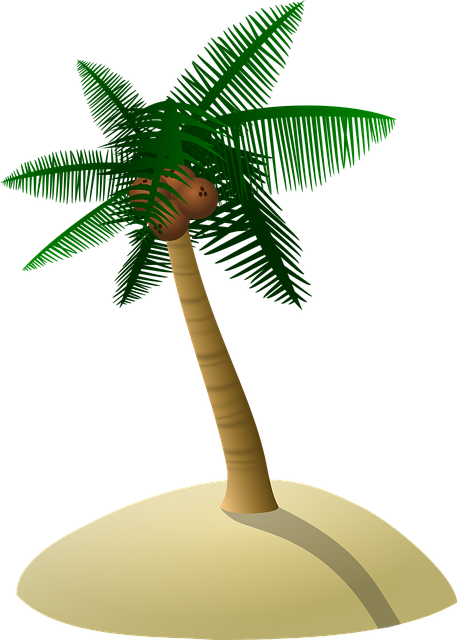 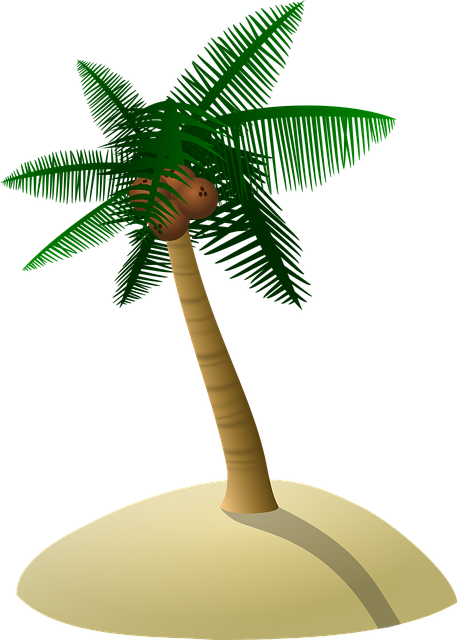 5
25
25
5
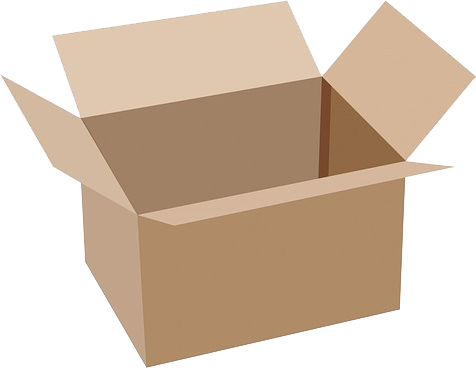 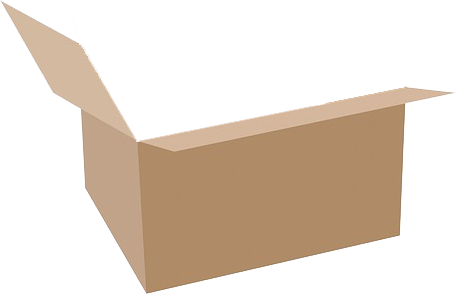 x
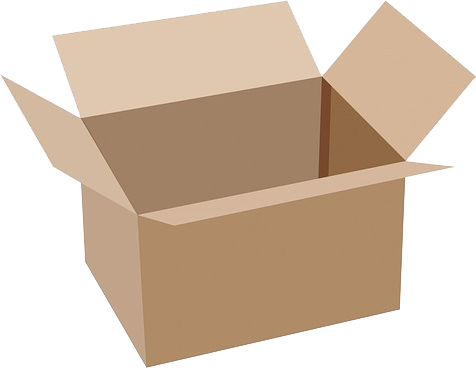 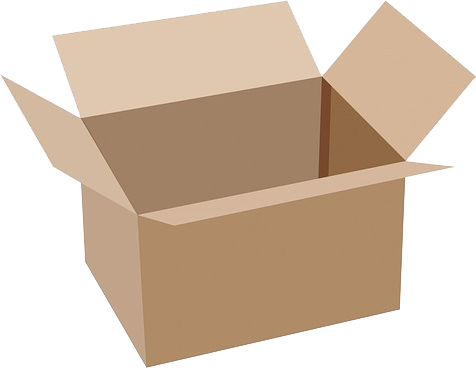 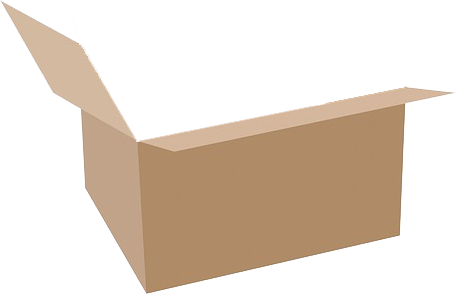 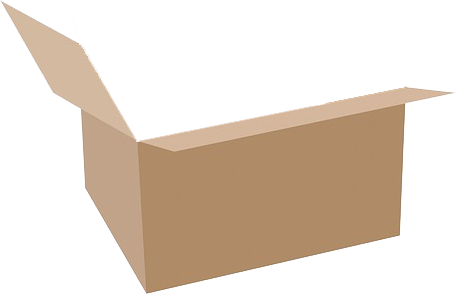 num
ans
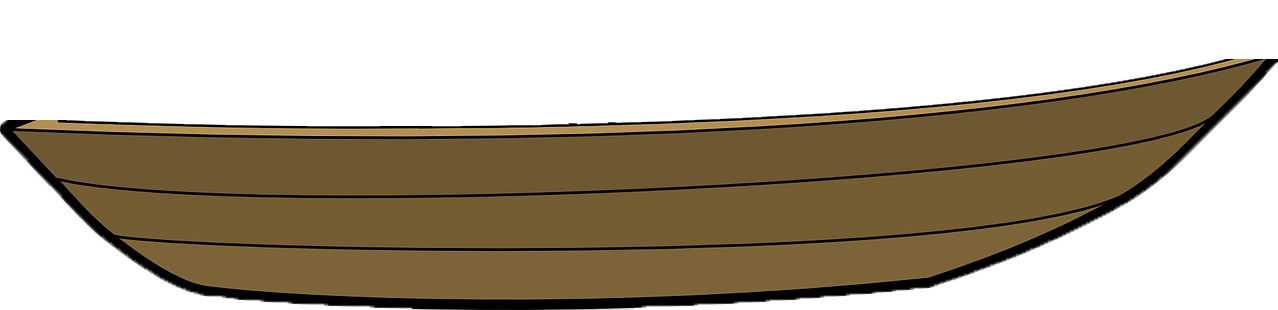 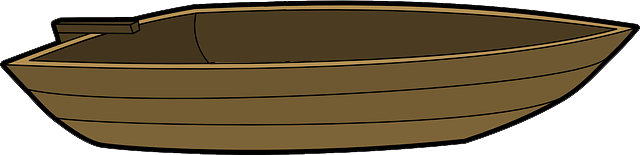 main()
USS Return Values
square()
33
Function square() is called
Make copy of x’s value
Pass copy of 5 to square()
Execute num * num
Save in variable ans
Return calculated value
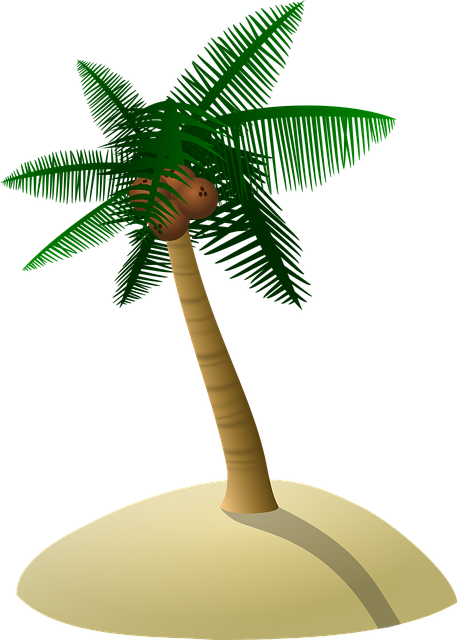 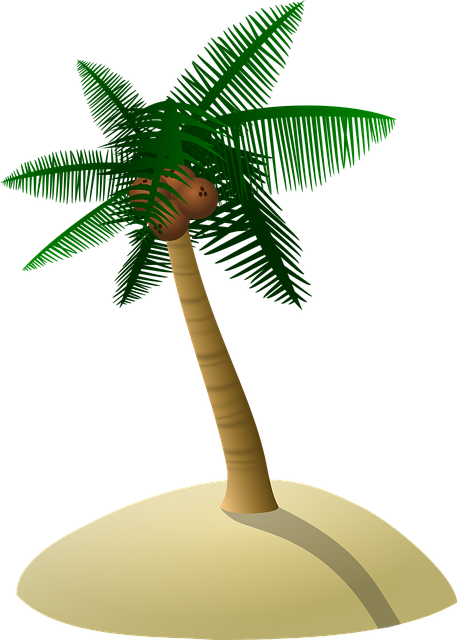 5
25
25
5
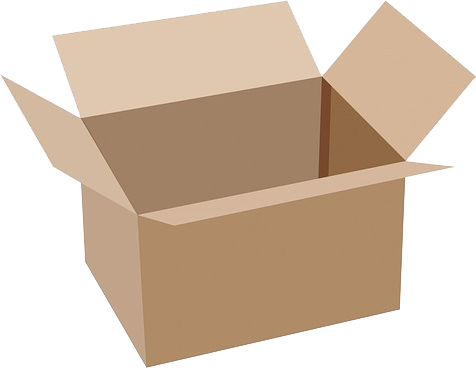 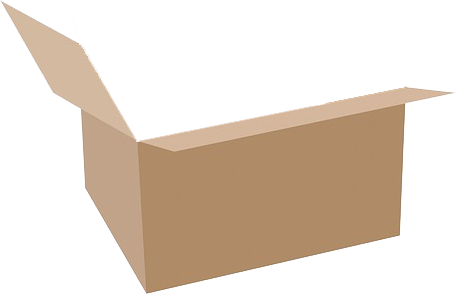 x
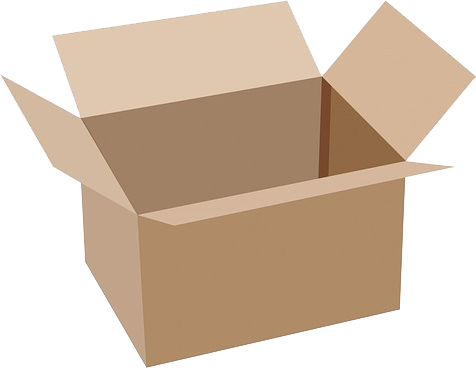 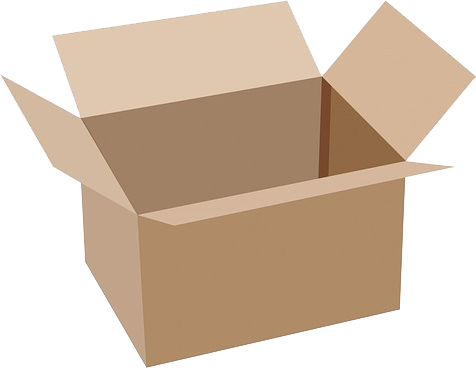 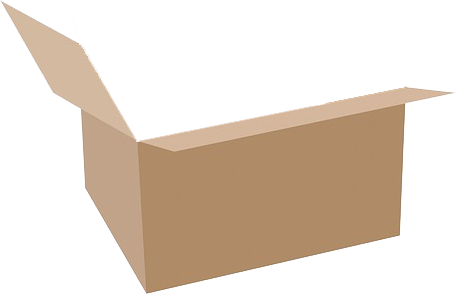 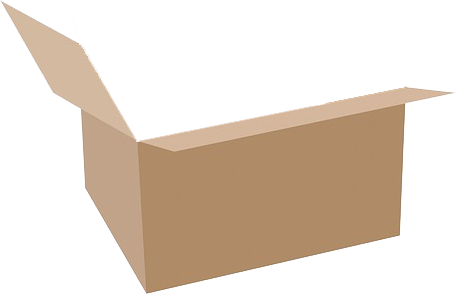 num
ans
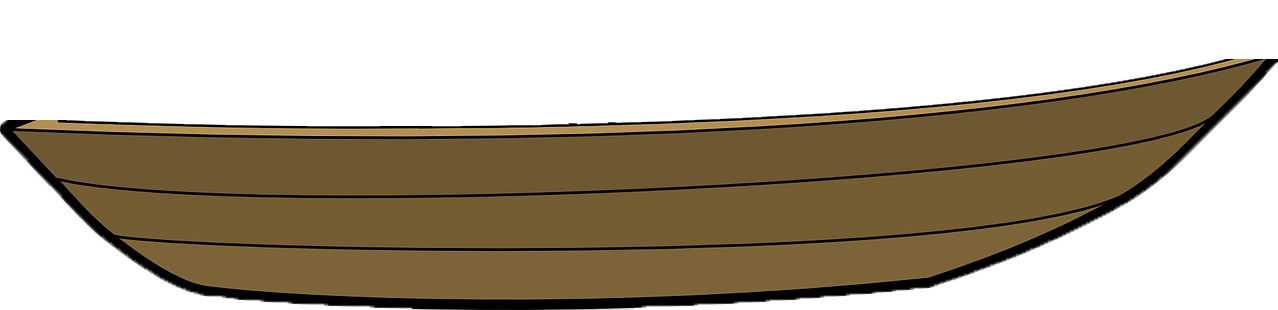 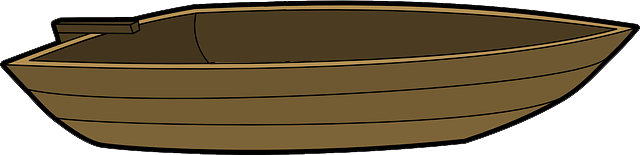 main()
USS Return Values
square()
34
Function square() is called
Make copy of x’s value
Pass copy of 5 to square()
Execute num * num
Save in variable ans
Return calculated value
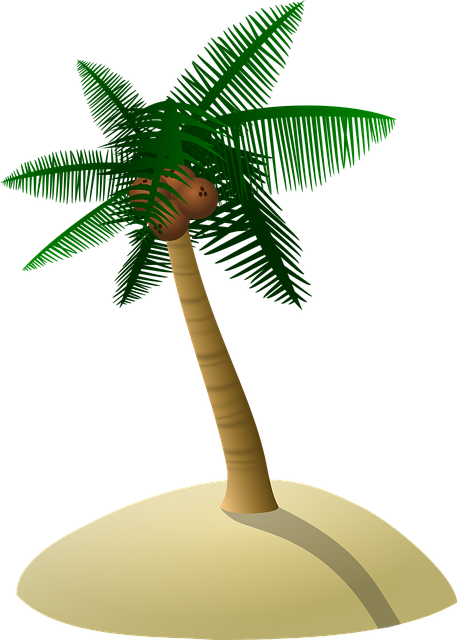 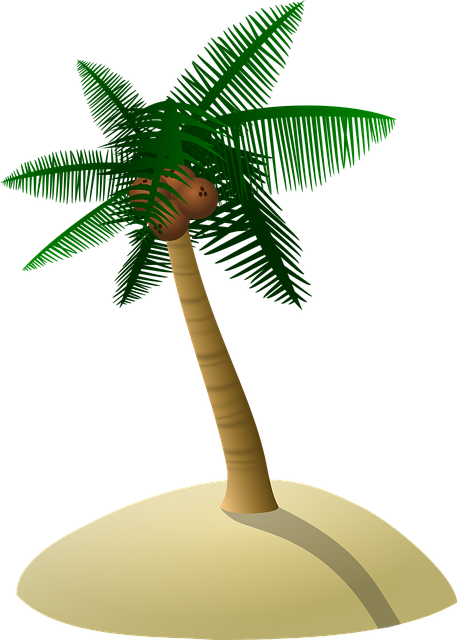 5
25
5
25
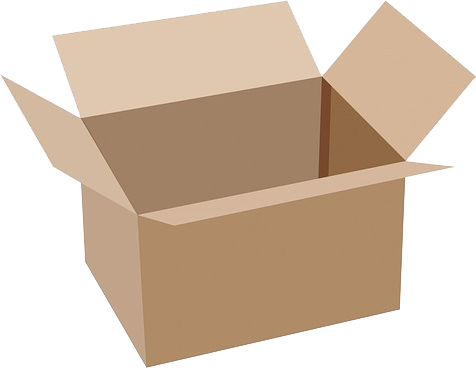 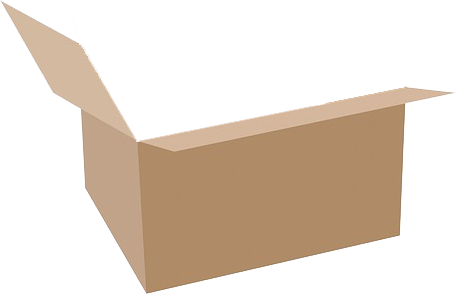 x
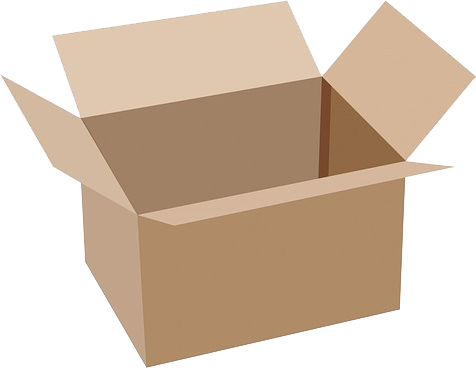 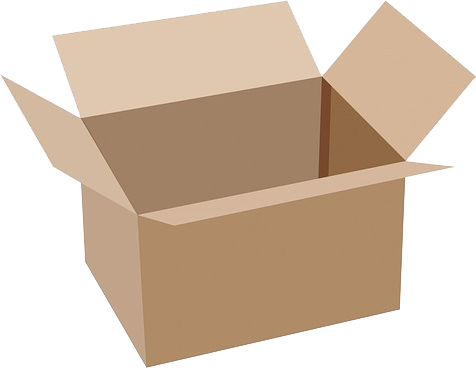 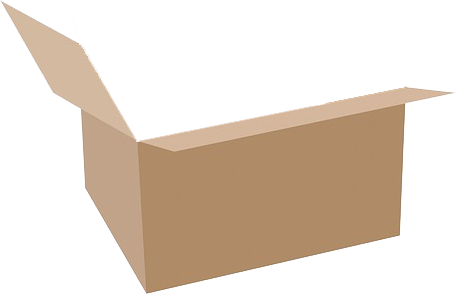 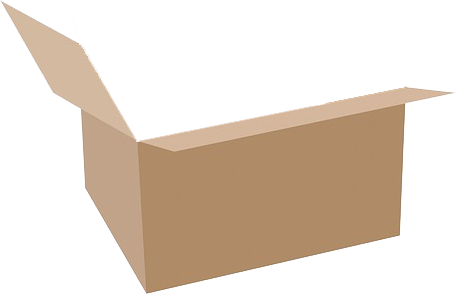 num
ans
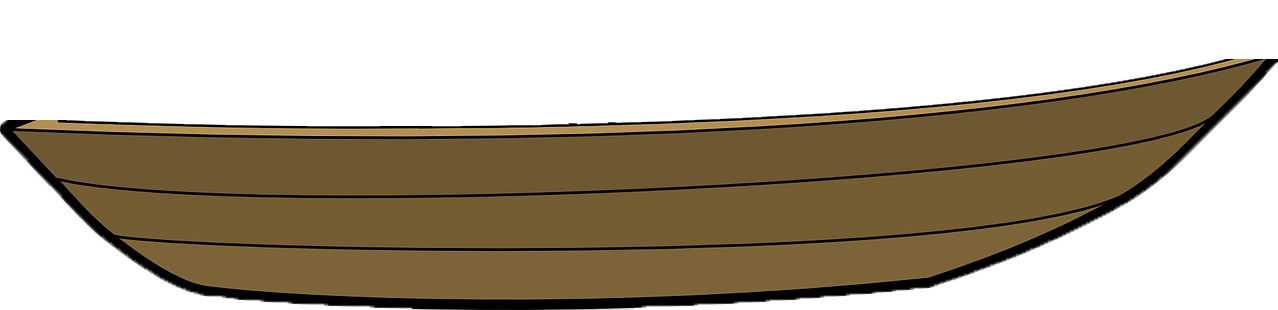 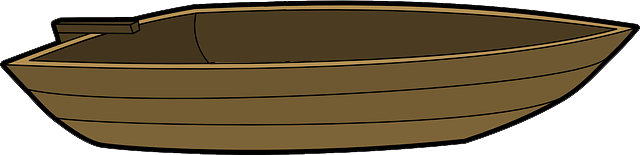 main()
USS Return Values
square()
35
www.umbc.edu
Function square() is called
Make copy of x’s value
Pass copy of 5 to square()
Execute num * num
Save in variable ans
Return calculated value
Assign returned value to y
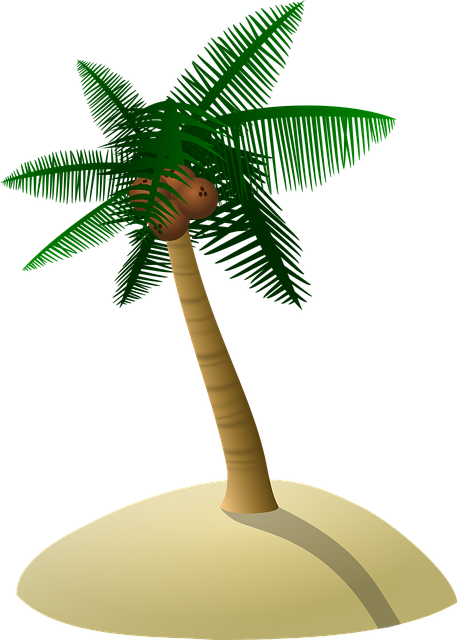 25
5
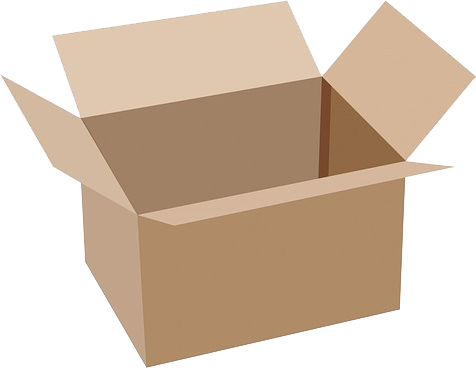 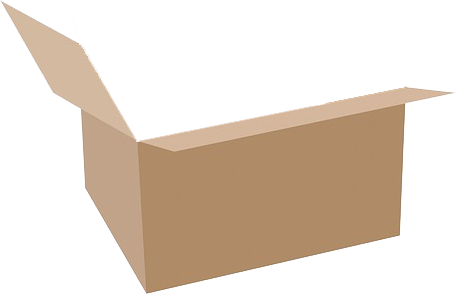 x
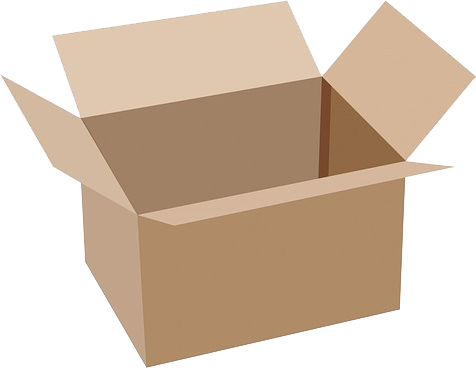 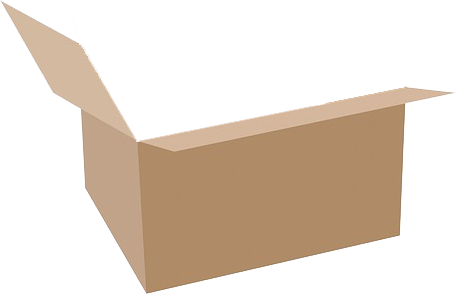 y
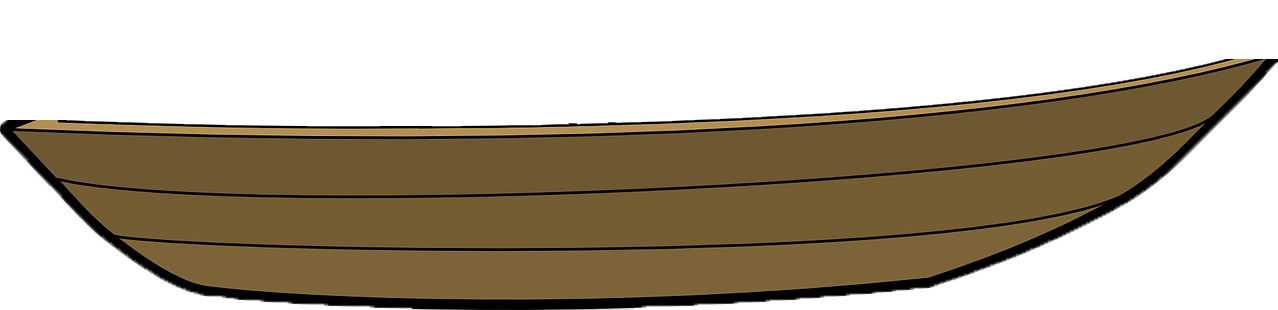 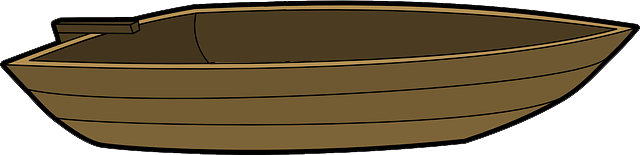 main()
USS Return Values
36
None and Common Problems
37
Every Function Returns Something
All Python functions return a value
Even if they don’t have a return statement 

Functions without an explicit return pass back a special object, called None
 None is the absence of a value
38
Common Errors and Problems
Writing a function that returns a value but…

Forgetting to include the return statement
>>> def multiply(num1, num2):
...     print("doing", num1, "*", num2)
...     answer = num1 * num2
>>> product = multiply(3, 5)
doing 3 * 5
>>> print(product)
None
Variable assigned to the return value will be None
39
Common Errors and Problems
Writing a function that returns a value but…

Forgetting to assign that value to anything
>>> product = 0
>>> def multiply(num1, num2):
...     print("doing", num1, "*", num2)
...     return num1 * num2
>>> multiply(7, 8)
doing 7 * 8
>>> print(product)
0
The variable product was not updated; the code should have readproduct = multiply(7, 8)
40
Common Errors and Problems
If your value-returning functions produce strange messages, check to make sure you used the return correctly!

TypeError: unsupported operand type(s) for *: 'NoneType' and 'int'

TypeError: 'NoneType' object is not iterable
41
“Modifying” Parameters
42
Bank Interest Example
Suppose you are writing a program that manages bank accounts
One function we would need to create is one to accumulate interest on the account
def addInterest(balance, rate):    newBalance = balance * (1 + rate)    balance = newBalance
43
Bank Interest Example
We want to set the balance of the account to a new value that includes the interest amount
def addInterest(balance, rate):    newBalance = balance * (1 + rate)    balance = newBalance

def main():    amount = 1000    rate = 0.05    addInterest(amount, rate)    print(amount)
main()
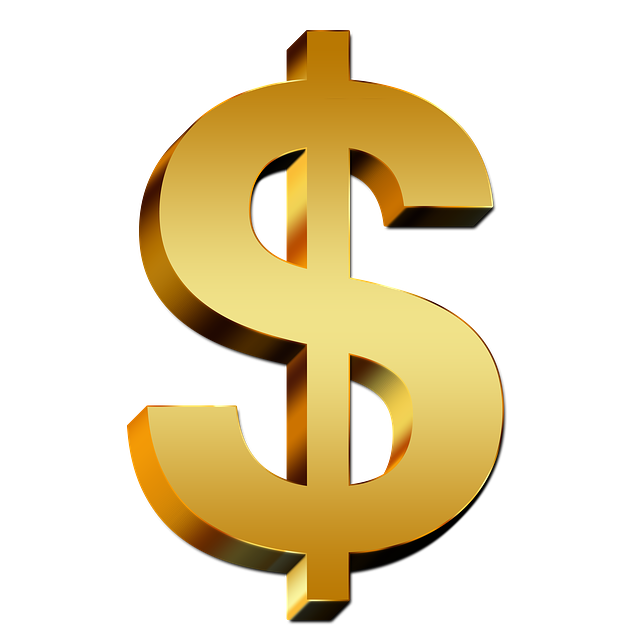 What is the output of this code?
1000
Is this what we expected?
44
What’s Going On?
It was intended that the 5% would be added to the amount, returning $1050
Was $1000 the expected output?

No – so what went wrong?
This is a very common mistake to make!
Let’s trace through the code and figure it out
45
Tracing the Bank Interest Code
First, we create two variables that are local to main()
def addInterest(balance, rate):    newBalance = balance * (1 + rate)    balance = newBalance

def main():    amount = 1000    rate = 0.05    addInterest(amount, rate)    print(amount)
main()
local variables of main()
46
Tracing the Bank Interest Code
Second, we call addInterest() and pass the values of the local variables of main() as arguments
Passing the values stored in amount and rate, which are local variables
def addInterest(balance, rate):    newBalance = balance * (1 + rate)    balance = newBalance

def main():    amount = 1000    rate = 0.05    addInterest(amount, rate)    print(amount)
main()
Call to addInterest()
47
Tracing the Bank Interest Code
Third, when control is passed to addInterest(), the formal parameters (balance and rate) are set to the value of the arguments (amount and rate)
def addInterest(balance, rate):    newBalance = balance * (1 + rate)    balance = newBalance

def main():    amount = 1000    rate = 0.05    addInterest(amount, rate)    print(amount)
main()
Control passes to addInterest()
balance = amount = 1000
rate = rate = 0.05
48
Tracing the Bank Interest Code
Even though the parameter rate appears in both main() and addInterest(), they are two separate variables because of scope
def addInterest(balance, rate):    newBalance = balance * (1 + rate)    balance = newBalance

def main():    amount = 1000    rate = 0.05    addInterest(amount, rate)    print(amount)
main()
Even though rate exists in both main() and addInterest(), they are in two separate scopes
49
Scope
In other words, the formal parameters of a function only receive the values of the arguments

The function does not have access to the original variable in main()
50
New Bank Interest Code
def addInterest(balance, rate):    newBalance = balance * (1 + rate)    return newBalance

def main():    amount = 1000    rate = 0.05    amount = addInterest(amount, rate)    print(amount)
main()
51
New Bank Interest Code
def addInterest(balance, rate):    newBalance = balance * (1 + rate)    return newBalance

def main():    amount = 1000    rate = 0.05    amount = addInterest(amount, rate)    print(amount)
main()
These are the only parts we changed
52
Daily emacs Shortcut
M + %
(Meta + Shift + 5)
Search and replace
Keeps correct case!  (cat -> dog, Cat -> Dog, CAT -> DOG)

First, type the thing to search for; hit Enter
Second, type the thing replace it with; Enter
Hit “y” or “n” for each highlighted instance to indicate if you want to replace that one
53
Announcements
HW 5 is out on Blackboard now
Due by Friday (Oct 13th) at 8:59:59 PM

Midterm is in class, October 18th and 19th
Survey #1 will be released that week as well
Review packet out on the website now
You MUST use a pencil on the exam!
Exams taken in pen will not be graded
54
Image Sources
Cardboard box:
https://pixabay.com/p-220256/
Wooden ship (adapted from):
https://pixabay.com/p-307603/
Coconut island (adapted from):
https://pixabay.com/p-1892861/
Dollar sign:
https://pixabay.com/p-634901/
55